Тема: «В мире животных»
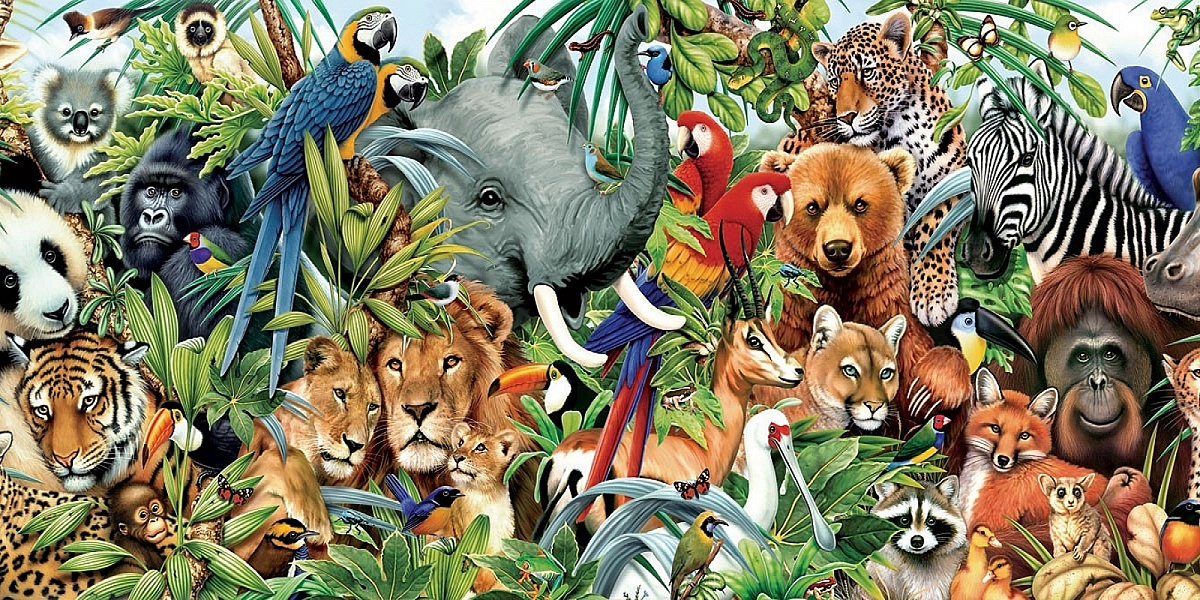 Отгадайте загадки
Не барашек и не кот,
Носит шубку круглый год.
Шуба серая для лета,
Для зимы другого цвета.
Хозяин лесной,
Просыпается весной.
А зимой под вьюжный вой
Спит в берлоге снеговой.
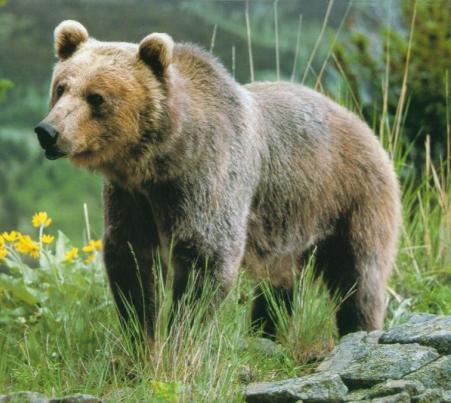 По дереву стучу, 
Что-то я достать хочу.
Хоть и скрылся под корой-
Червячок-то будет мой.
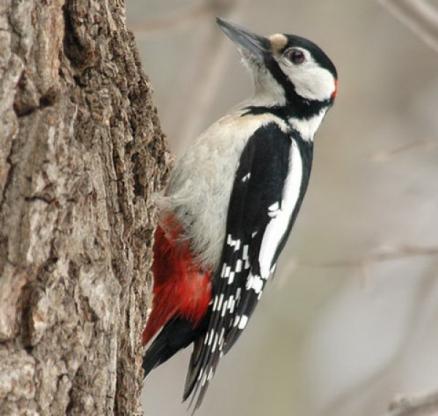 Шевелились у цветка  Все четыре лепестка. Я сорвать его хотел — Он вспорхнул и улетел.
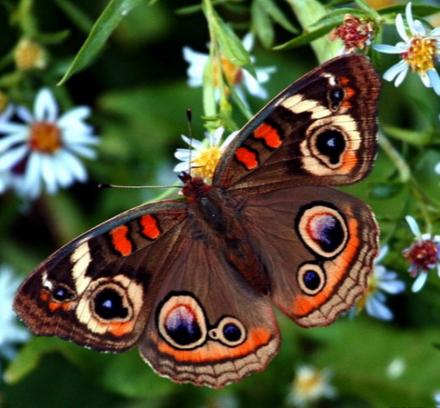 Насекомые
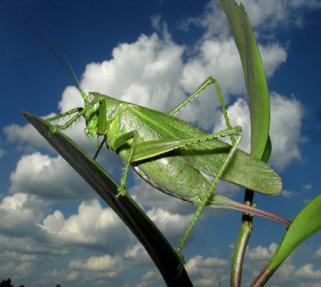 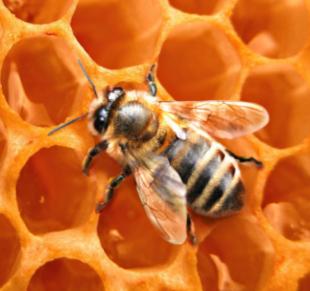 Рыбы
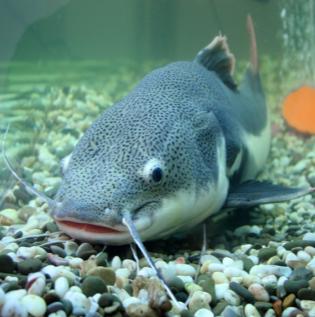 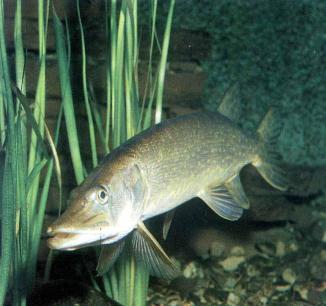 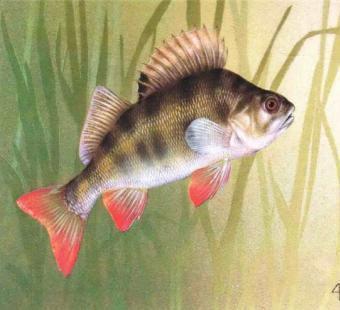 Птицы
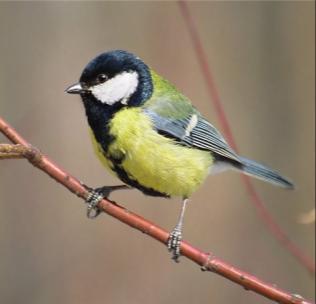 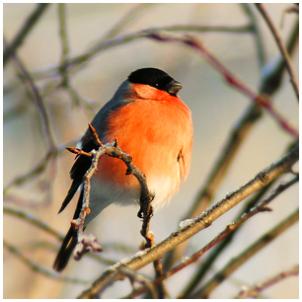 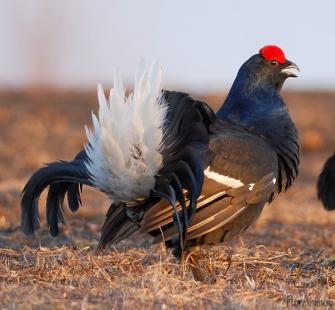 Звери
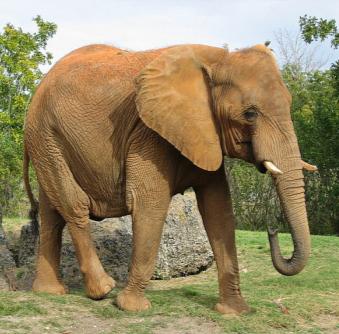 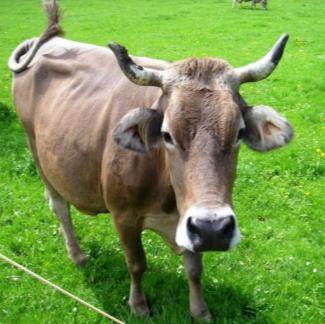 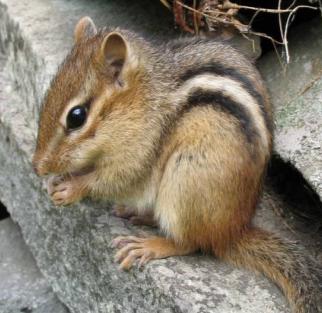 Земноводные
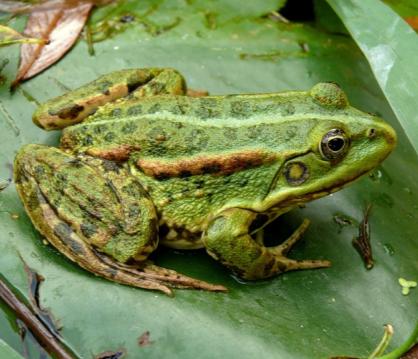 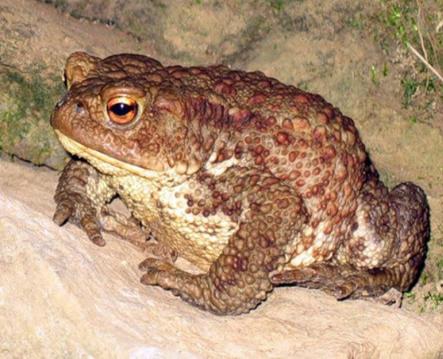 Пресмыкающиеся
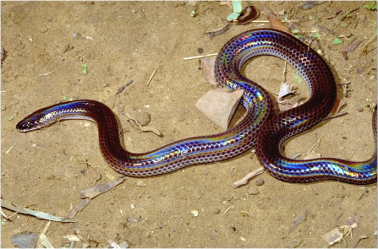 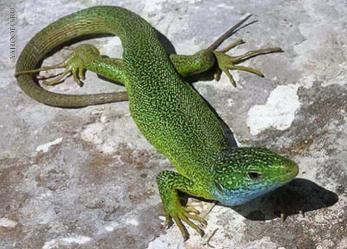 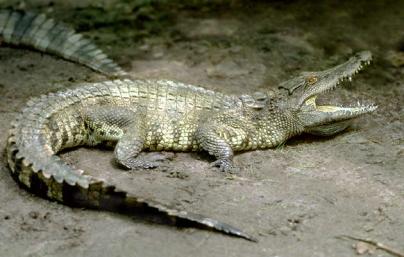 Игра «Четвертый лишний»
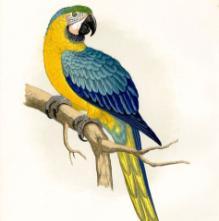 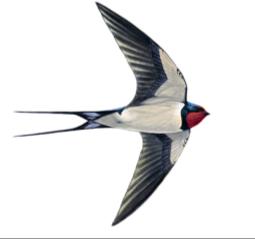 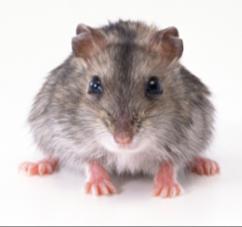 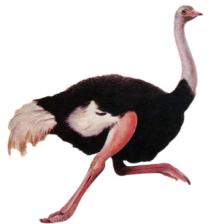 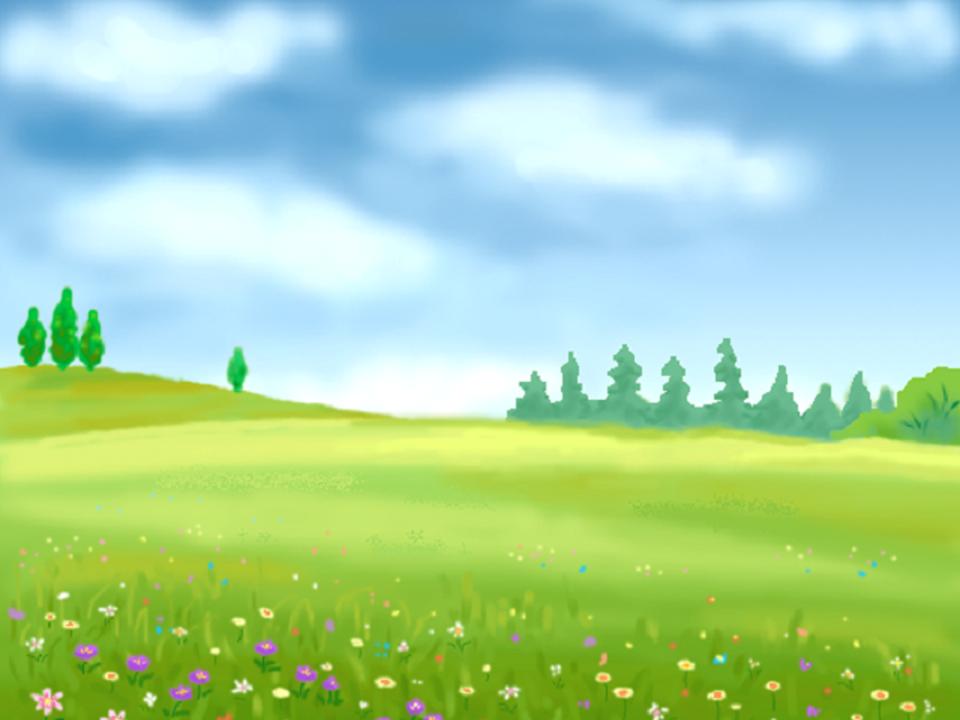 ФизкультминуткаЗвериная зарядка
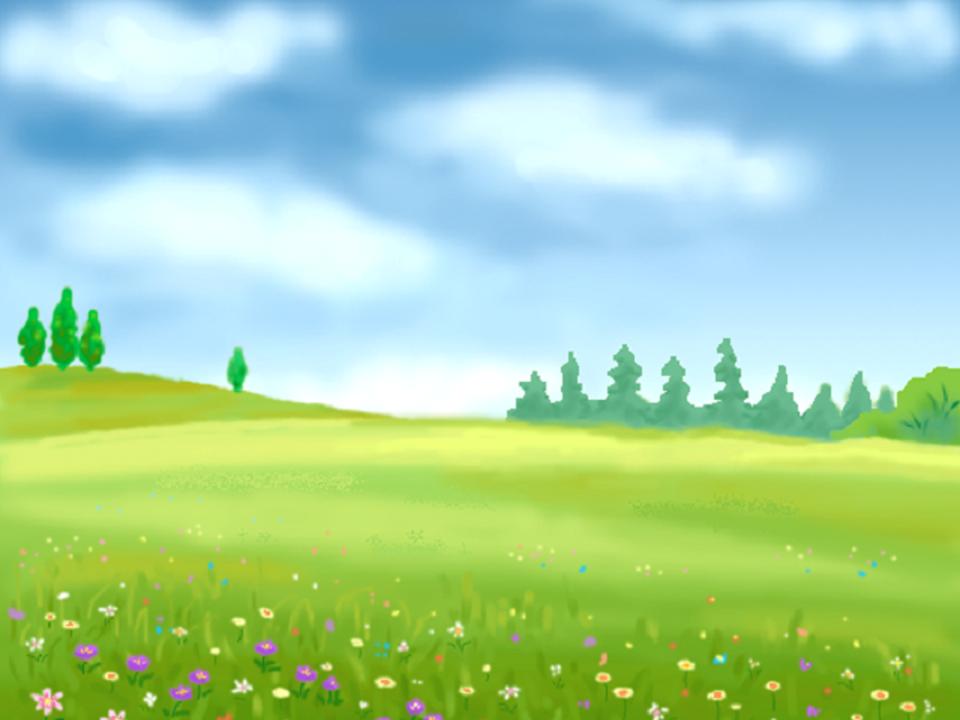 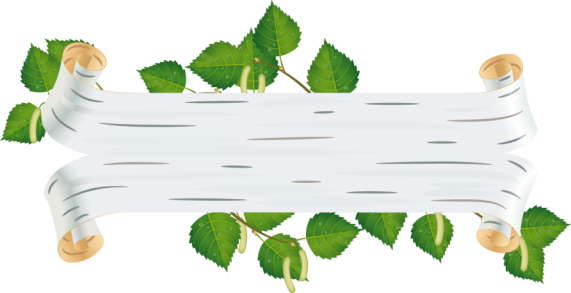 Шагаем на месте
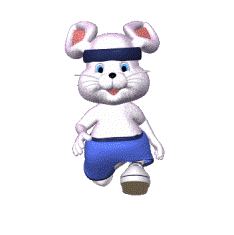 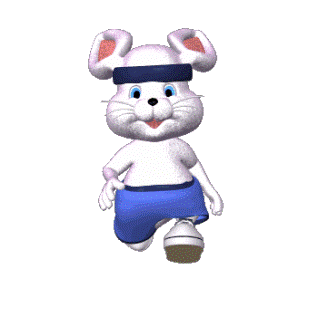 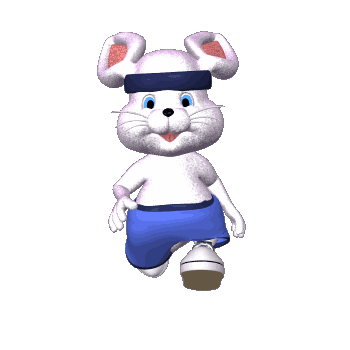 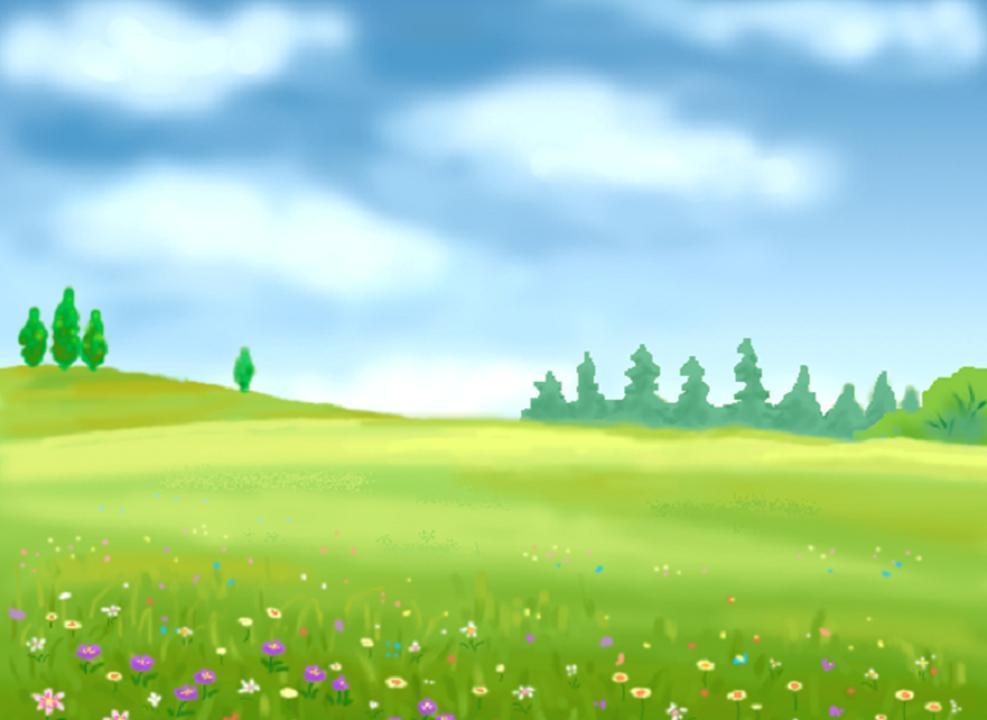 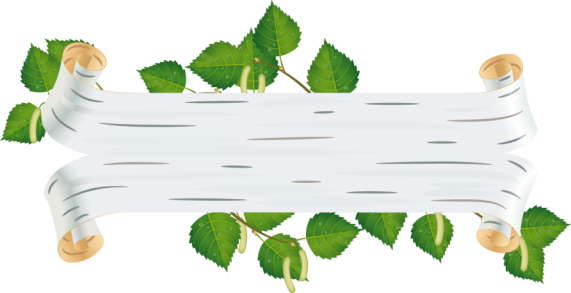 Прыгаем
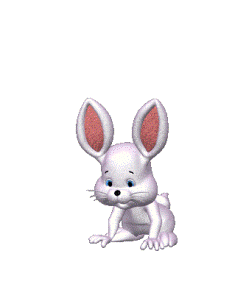 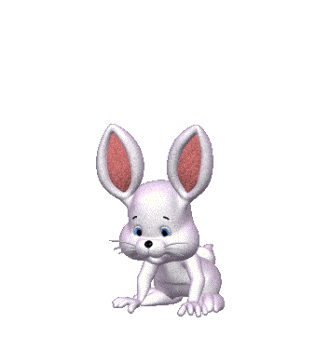 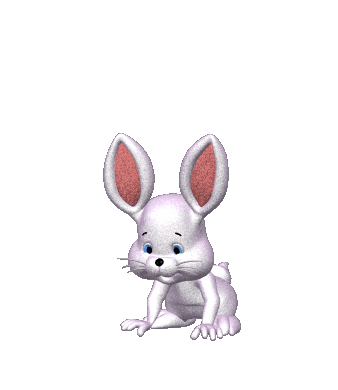 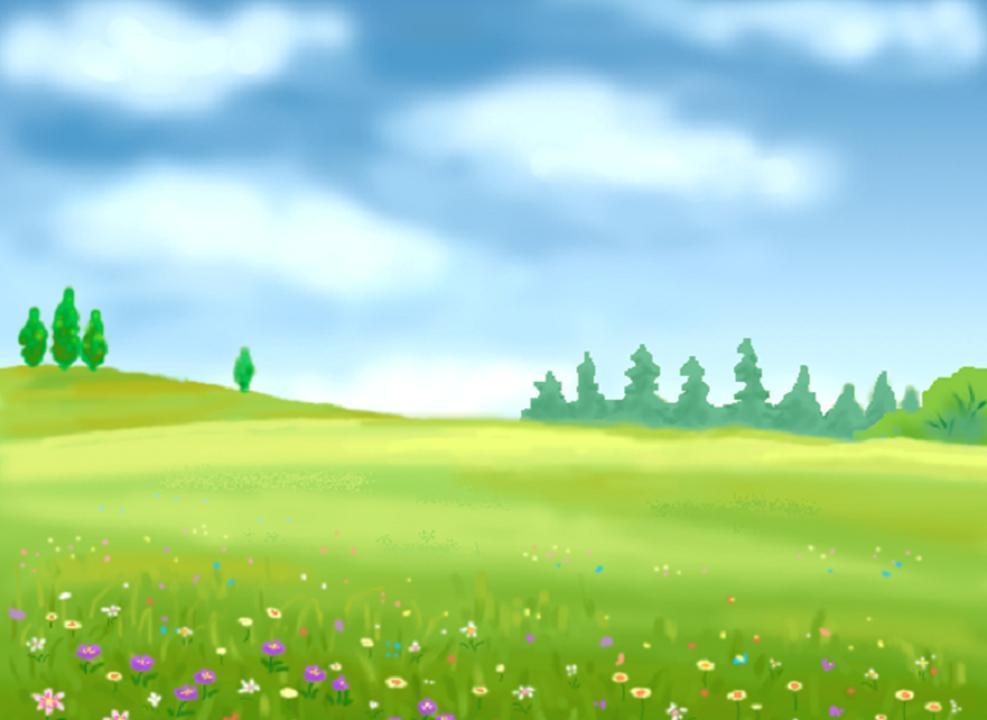 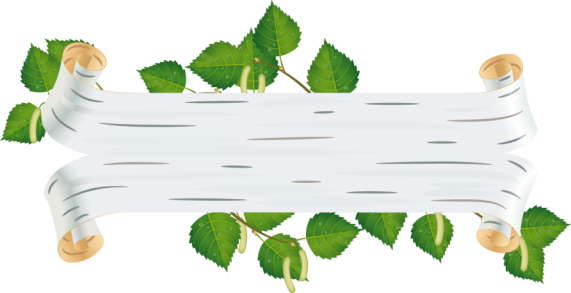 Хлопаем над головой
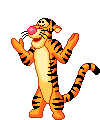 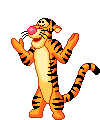 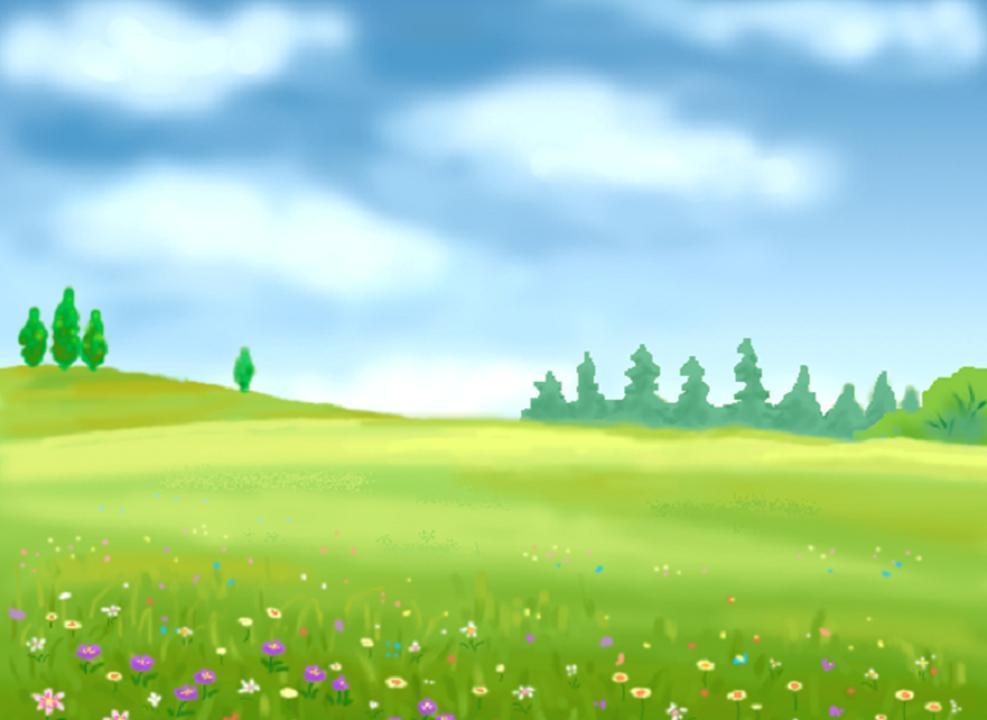 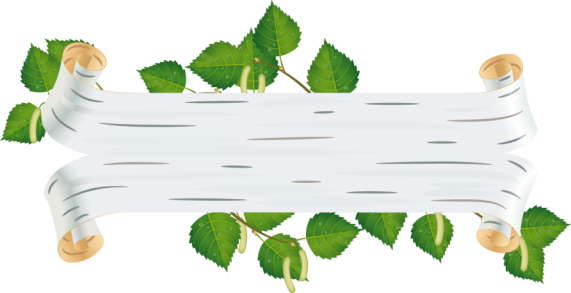 Кружимся
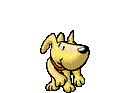 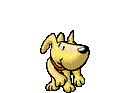 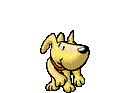 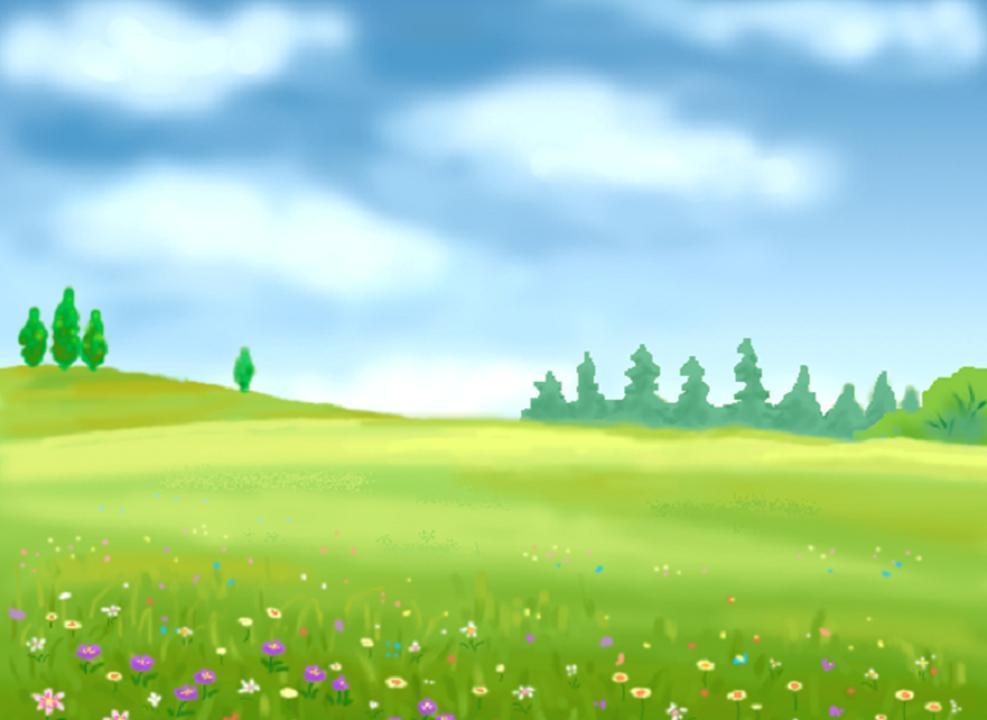 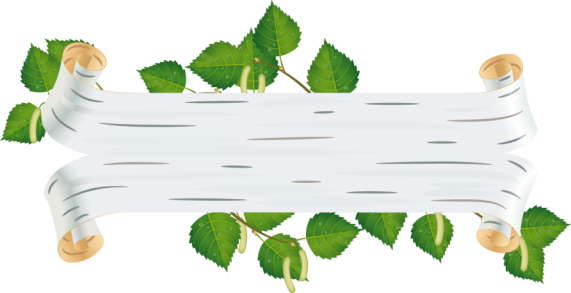 Повороты головой
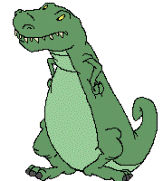 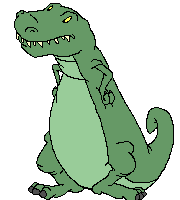 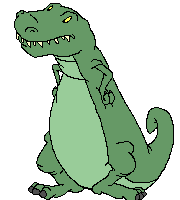 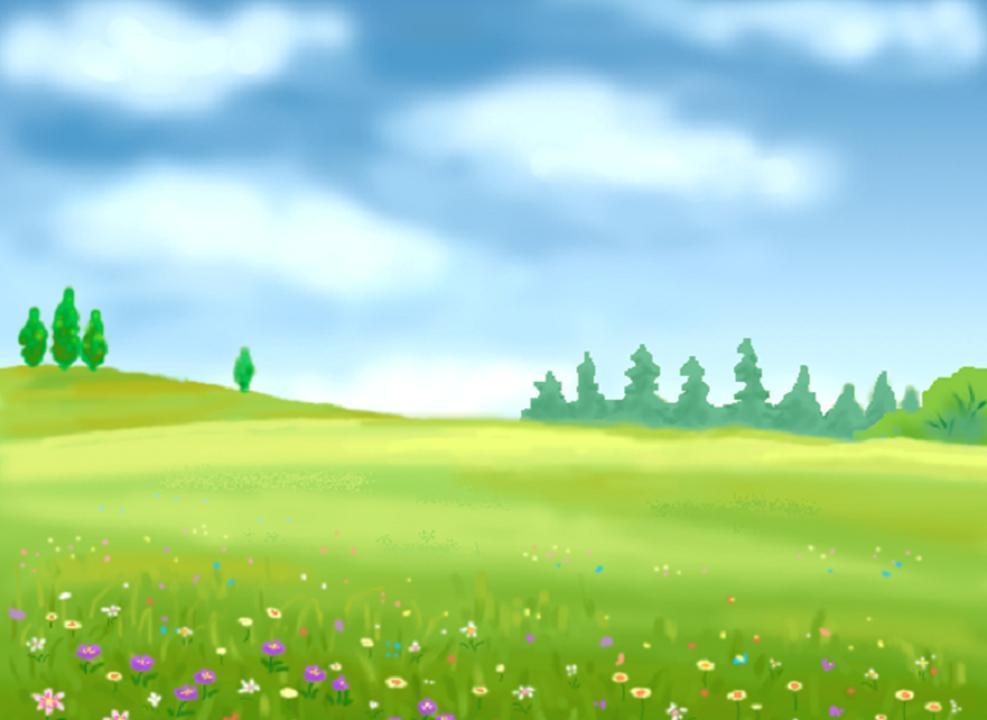 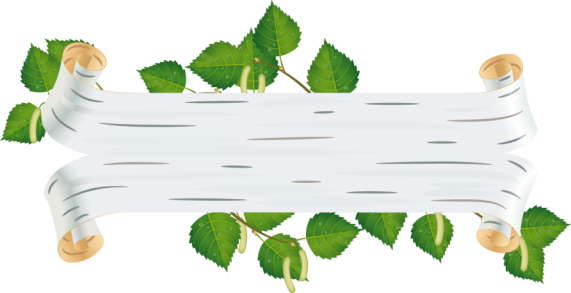 Танцуем
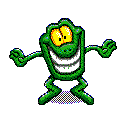 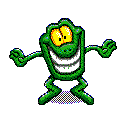 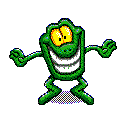 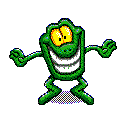 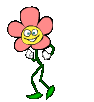 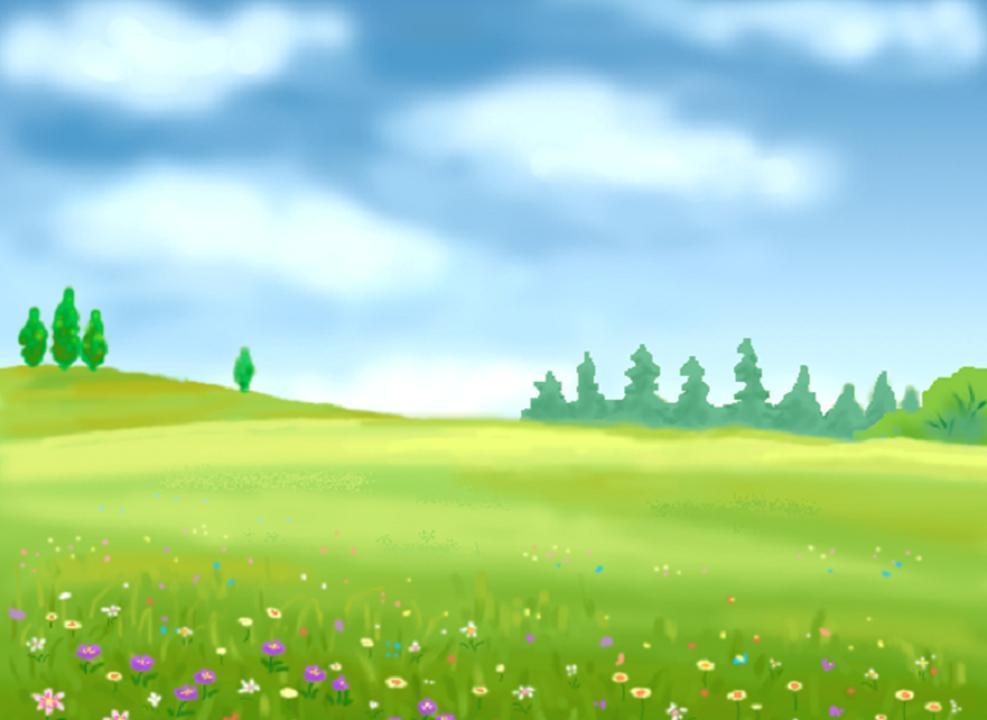 Молодцы!!!
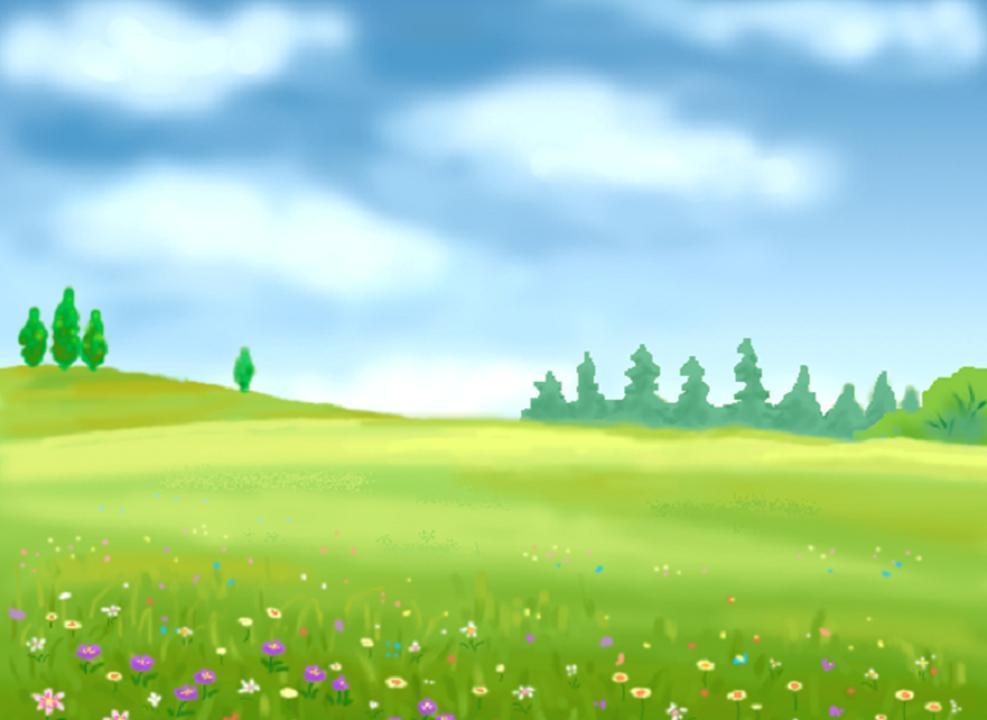 Игра «Дикие и домашние животные»
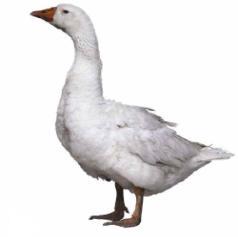 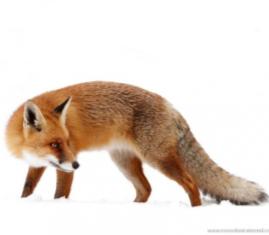 1
2
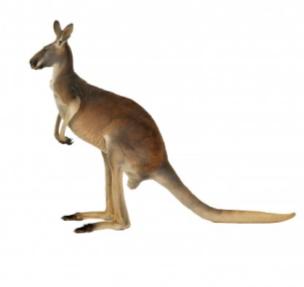 3
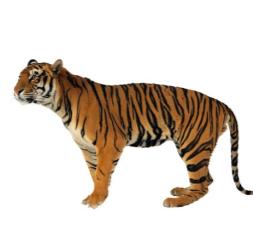 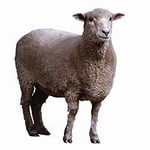 4
5
Игра «Кто, где живет»
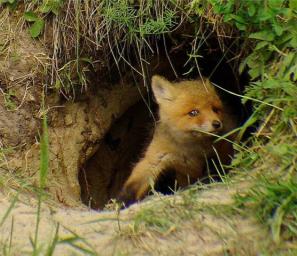 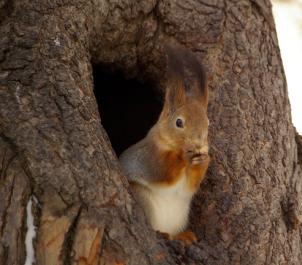 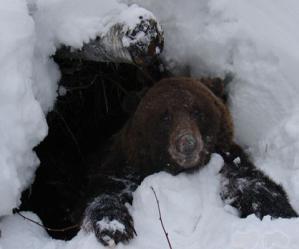 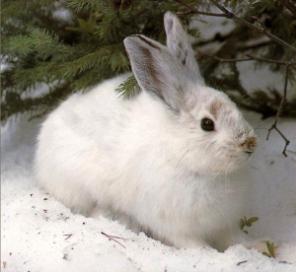 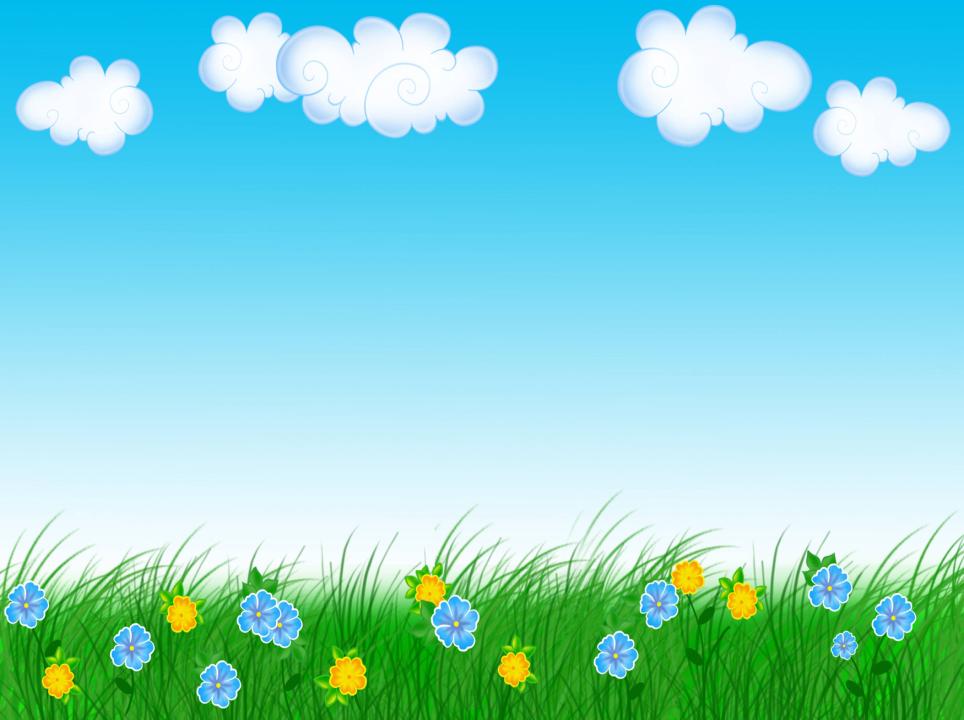 Гимнастика для глазБабочки
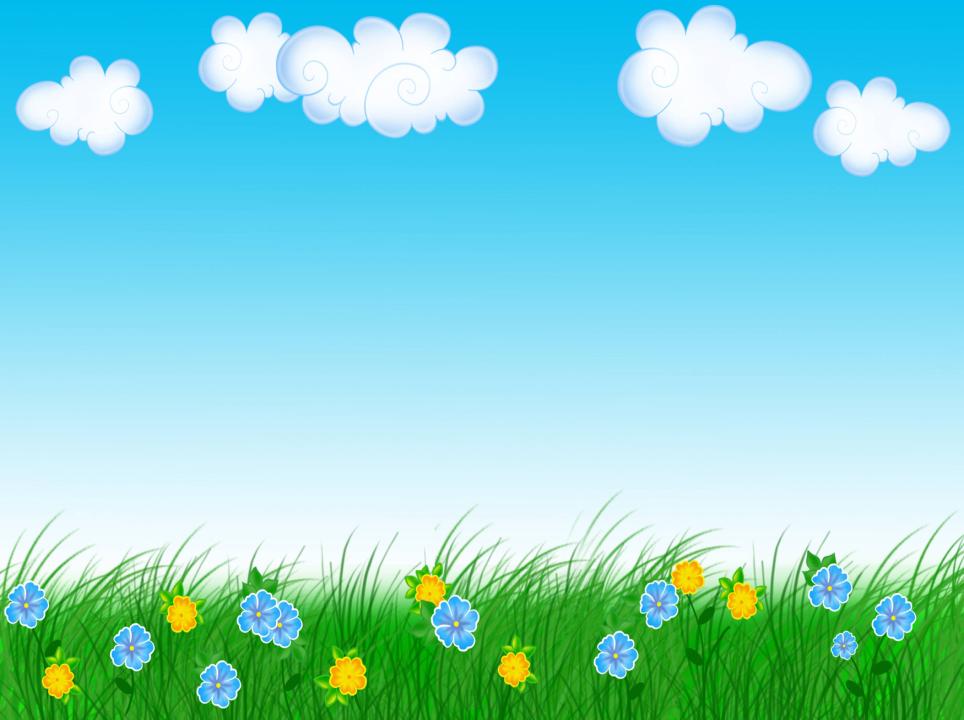 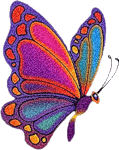 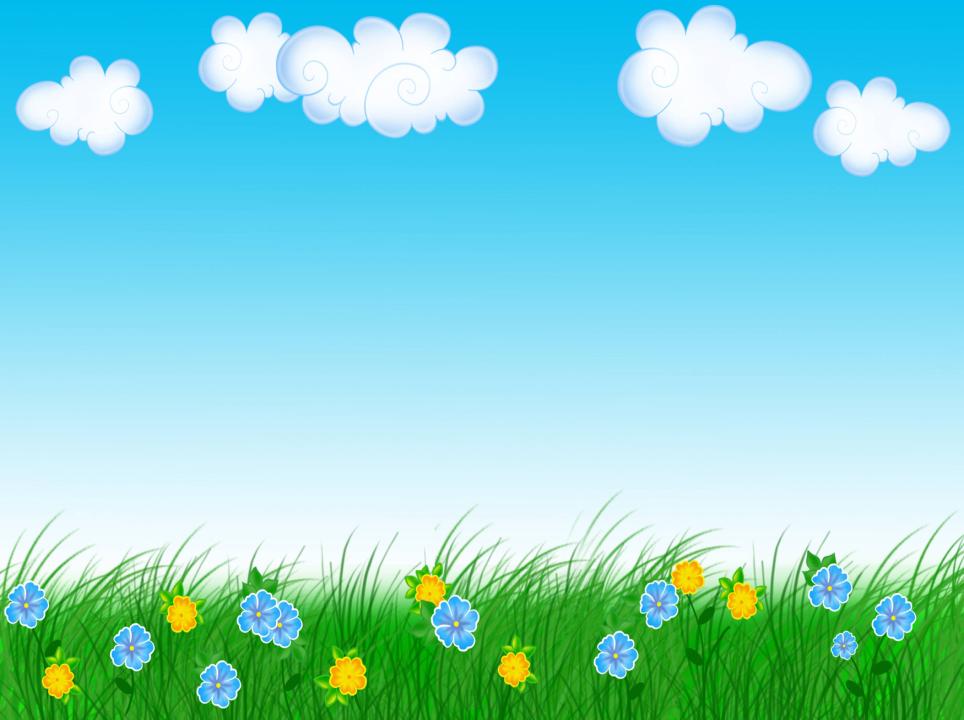 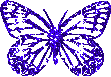 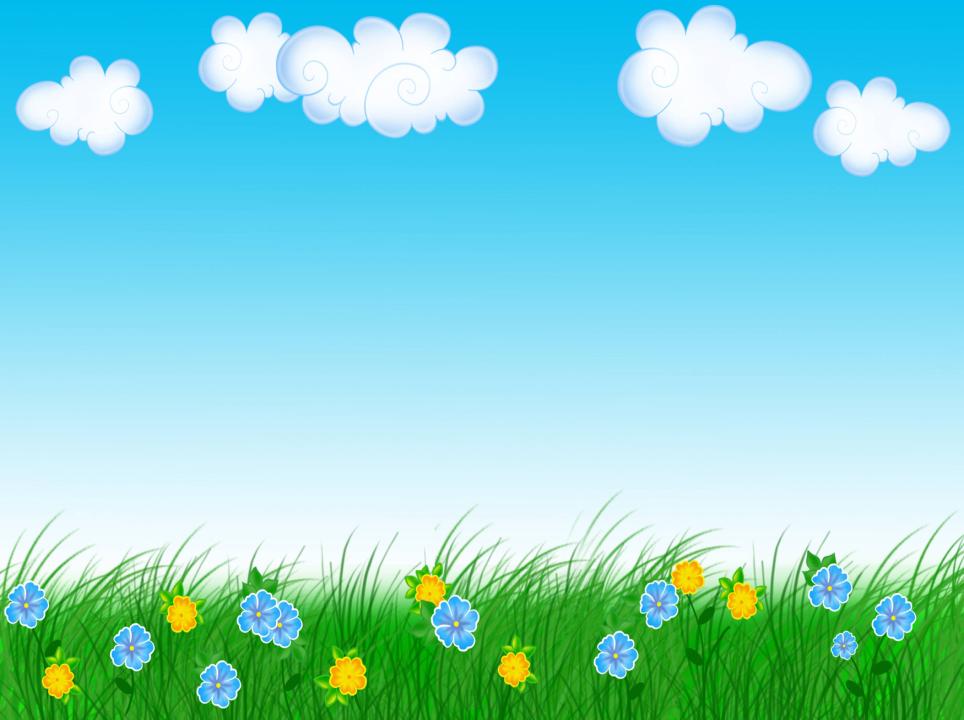 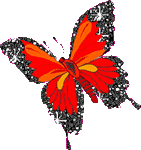 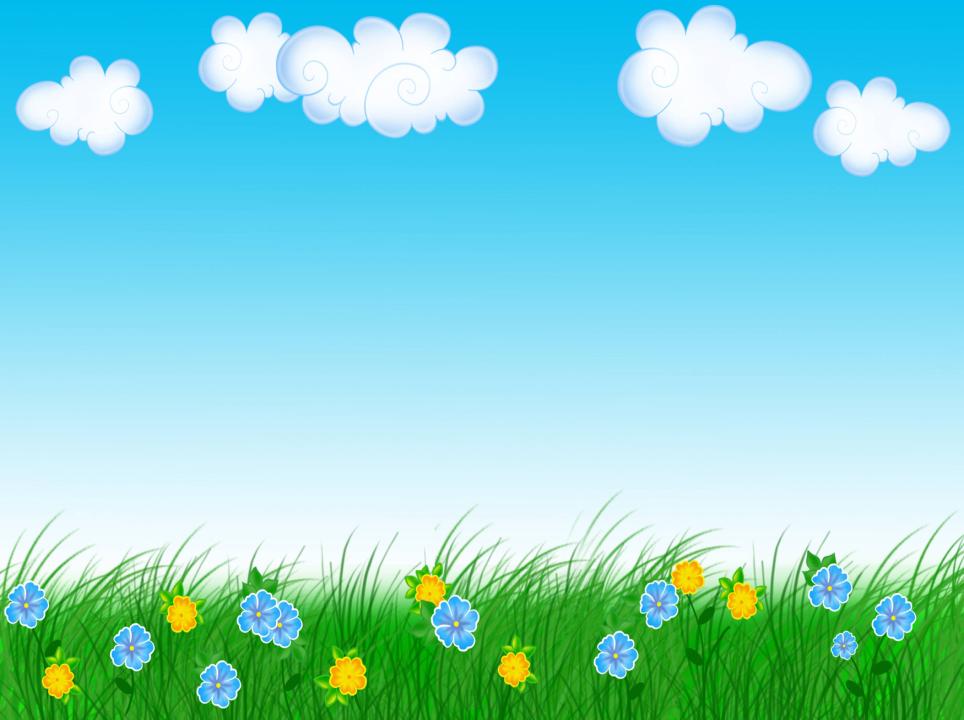 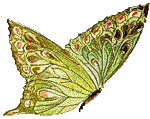 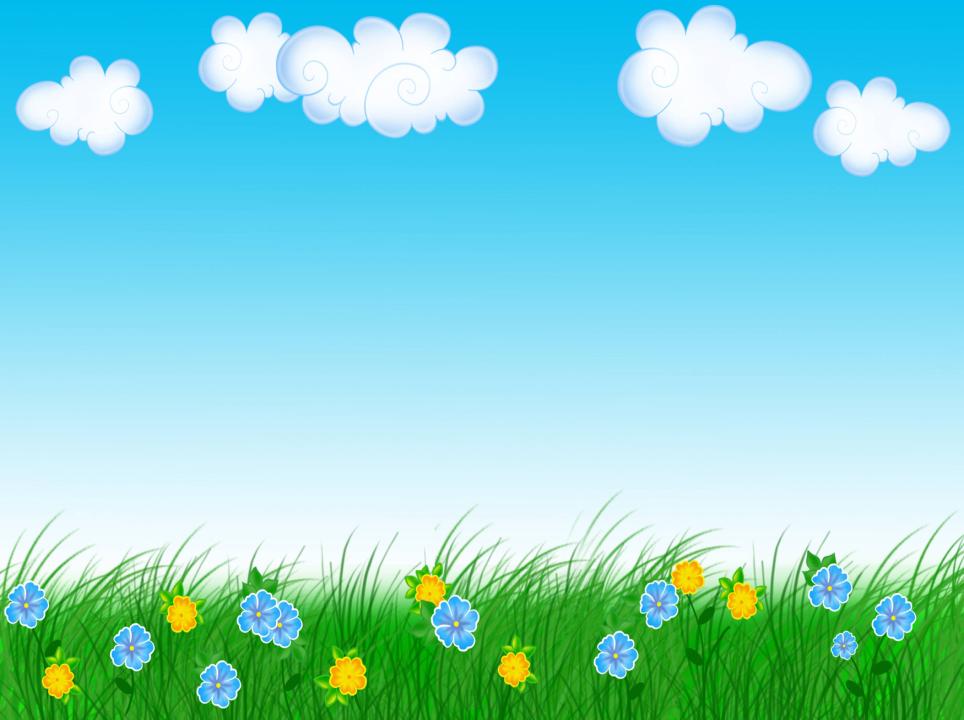 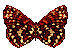 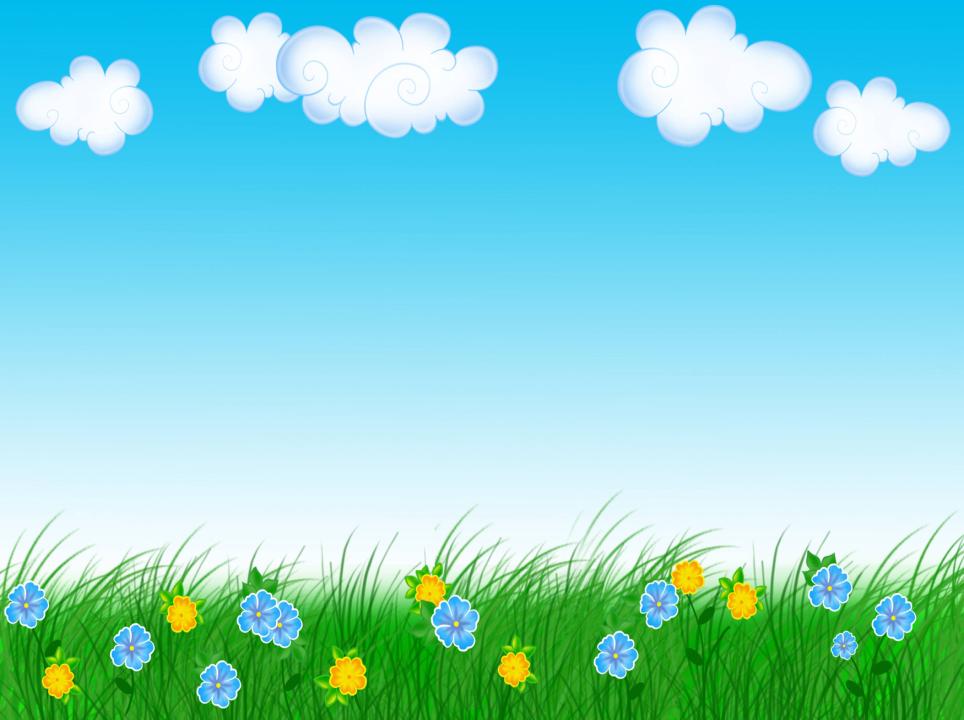 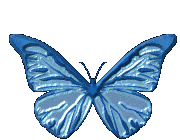 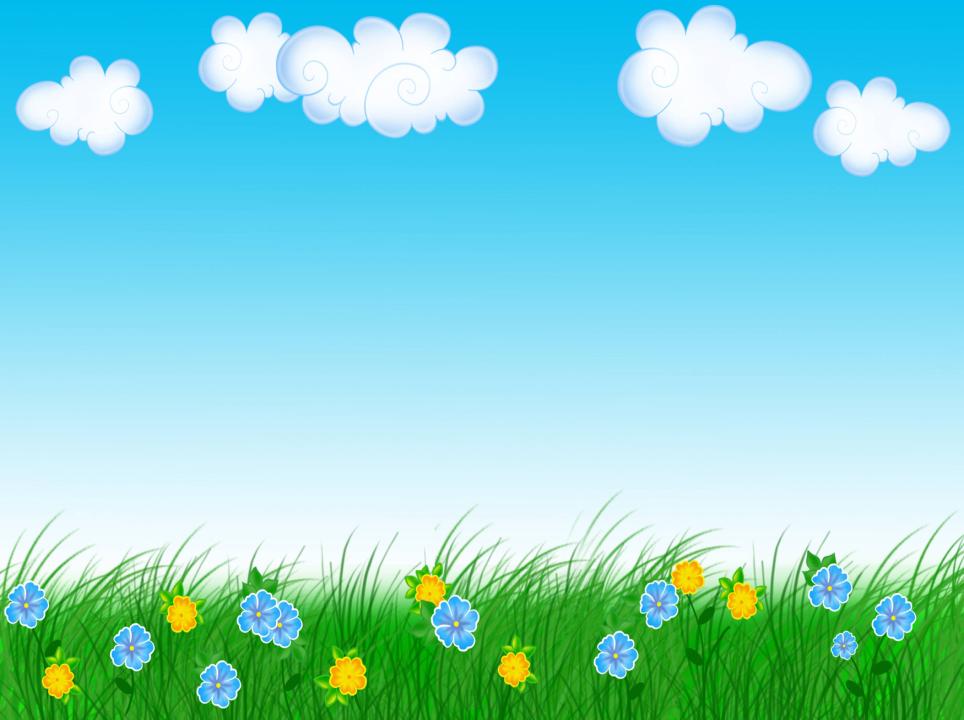 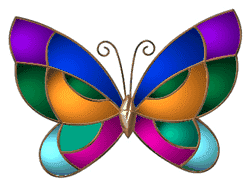 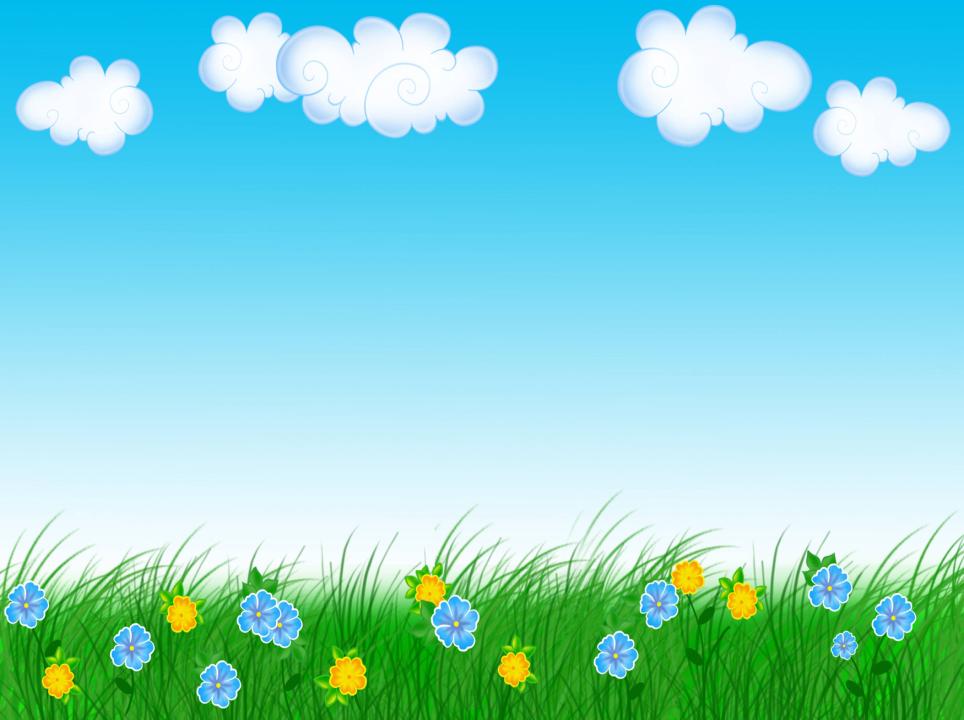 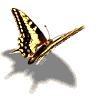 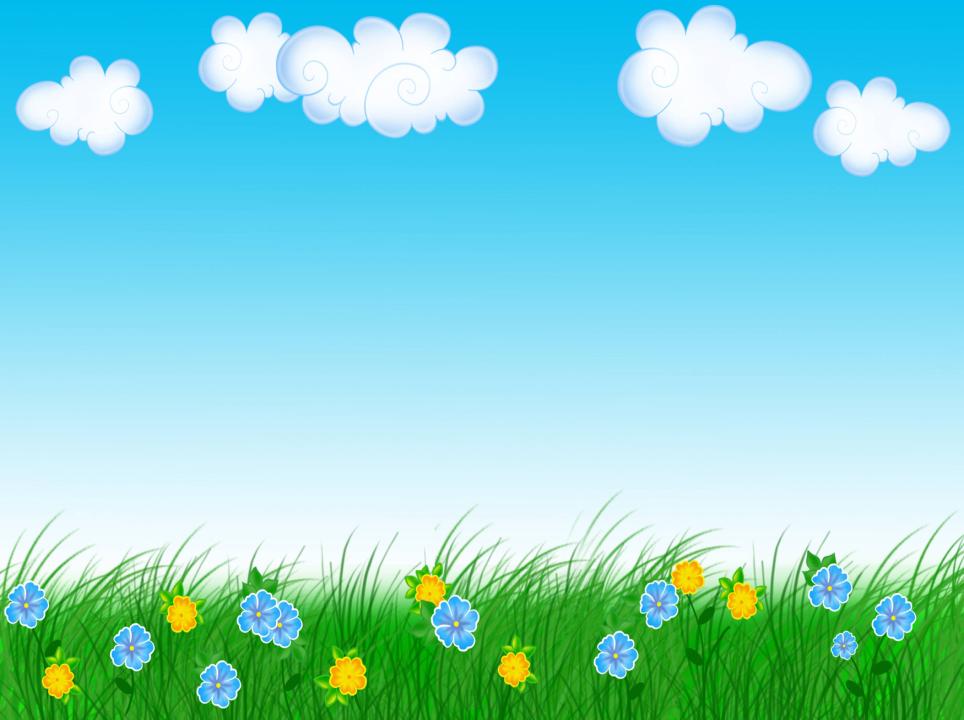 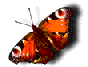 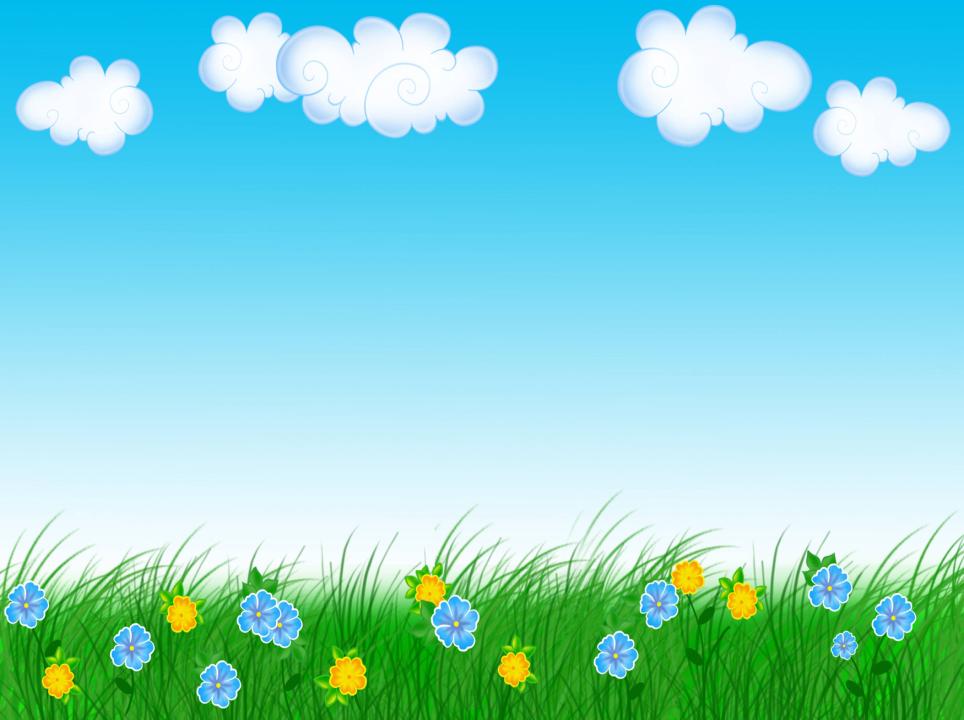 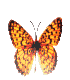 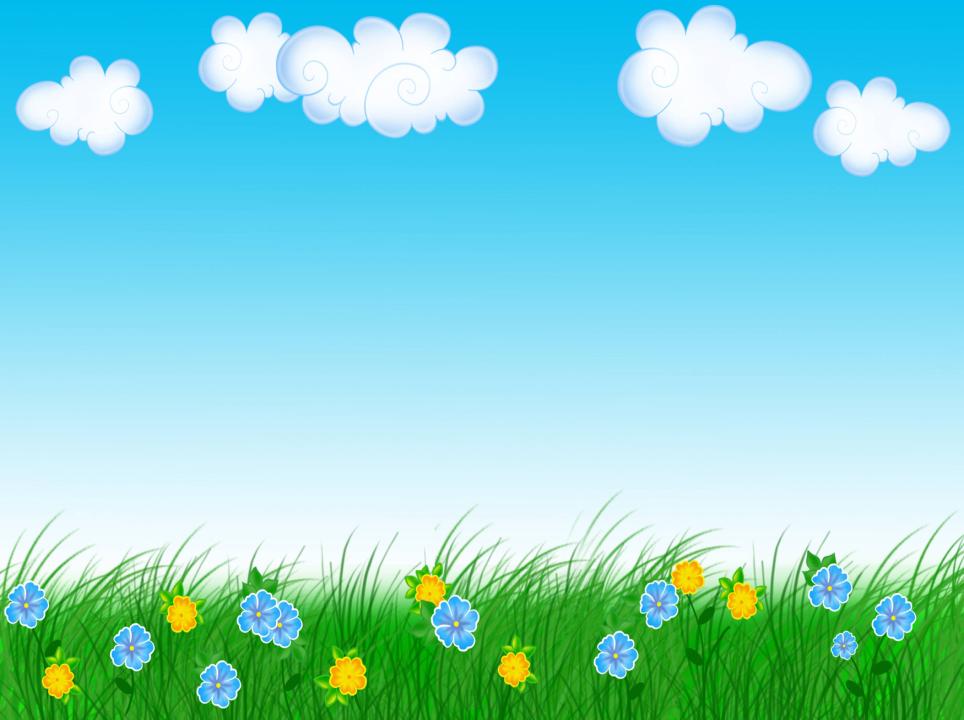 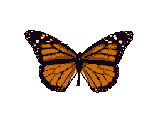 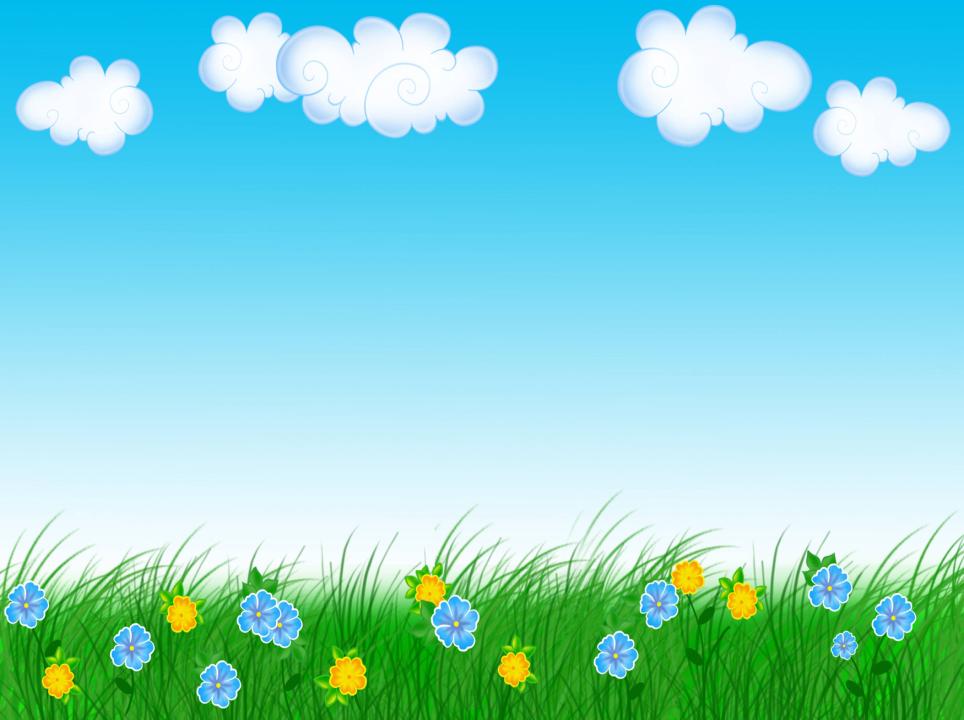 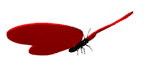 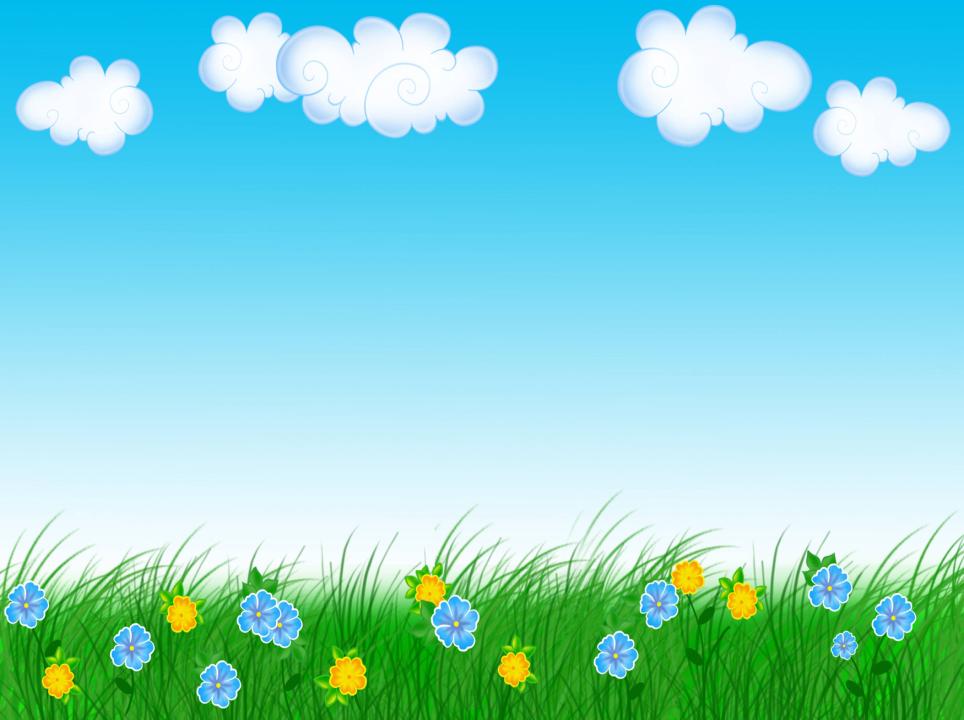 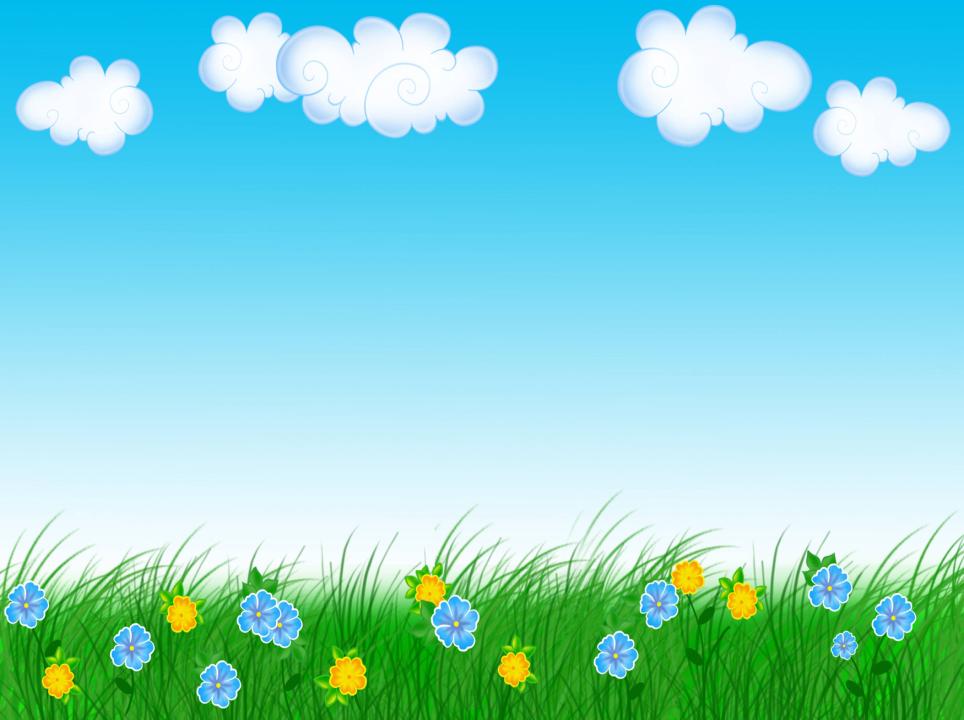 Молодцы!!!
Спасибо за внимание!
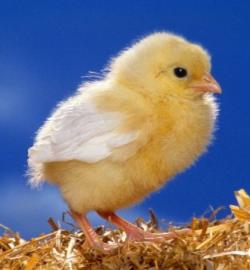